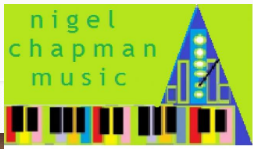 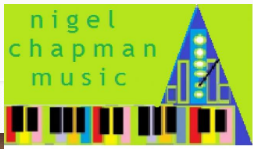 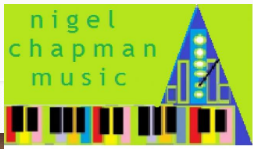 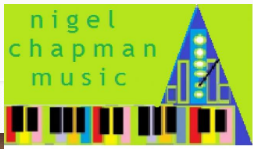 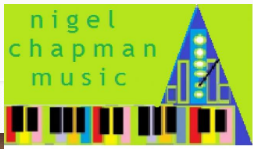 Sight Reading
Applying P    A       P
PLAY 
After looking at POSITON and ACCIENTALS start to play the piece. Think about RHYTHM and DYNAMICS
POSITION
Use rhymes to establish the starting note for each hand . Make sure you use the correct finger. 
For Grades 1 an 2 find and keep position
ACCIDENTALS 
Sharps and Flats can be found at the start of a piece  : Key signature.
 
Look for accidentals within the music. Remember that accidentals last for the whole bar
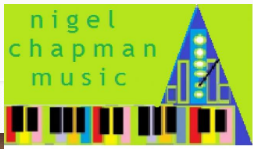 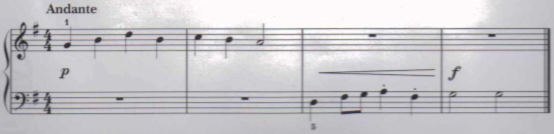 Put finger 1 on G
(Green)
Put finger 5 on D (Don’t)
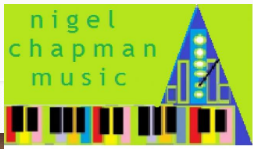 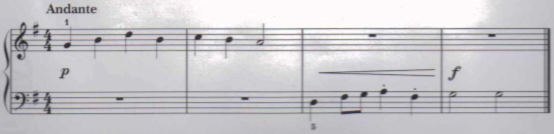 All Fs are sharp  
Right (Fast)
Left (Fits)
Cover the black notes needed and keep your hand still
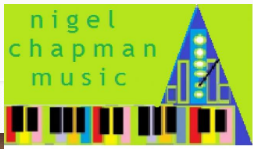 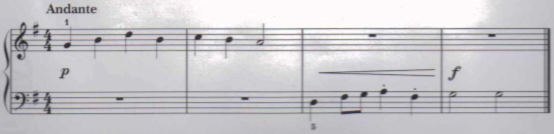 Start Piano Softly
Wai-t
Get Louder
End  Forte Loudly
Jump
Jump
Cof-fee
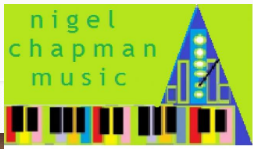 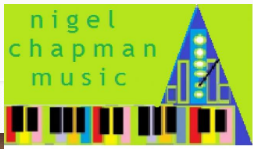 Put finger 3 on F#
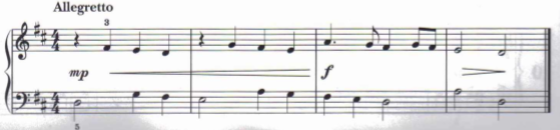 Put finger 5 on D
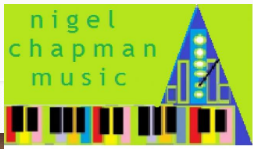 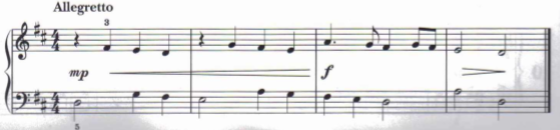 Key Sig. All Fs and Cs are sharp
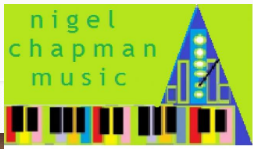 RH joins LH note
RH step
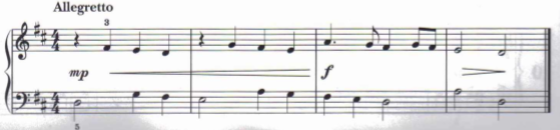 RH step
RH stretch up
Hold 1+2
Hold Wai-t
Both
Hold Wai-t
Hold Wai-t
Hold LH
LH steps
Both step
Both step
Hold Wai-t
RH step  
LH stretch
RH stretch
LH step
RH step
LH doublegap
LH step  
RH Rest
Both step
RH step 
LH stretch
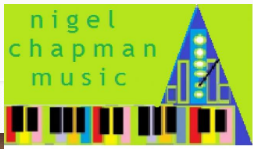 Put finger 3 on F#
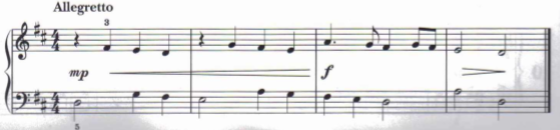 Key Sig. All Fs and Cs are sharp
Get Louder
Get Softer to end
Play LOUD
Start Mezzo Piano – Med Soft
Put finger 5 on D